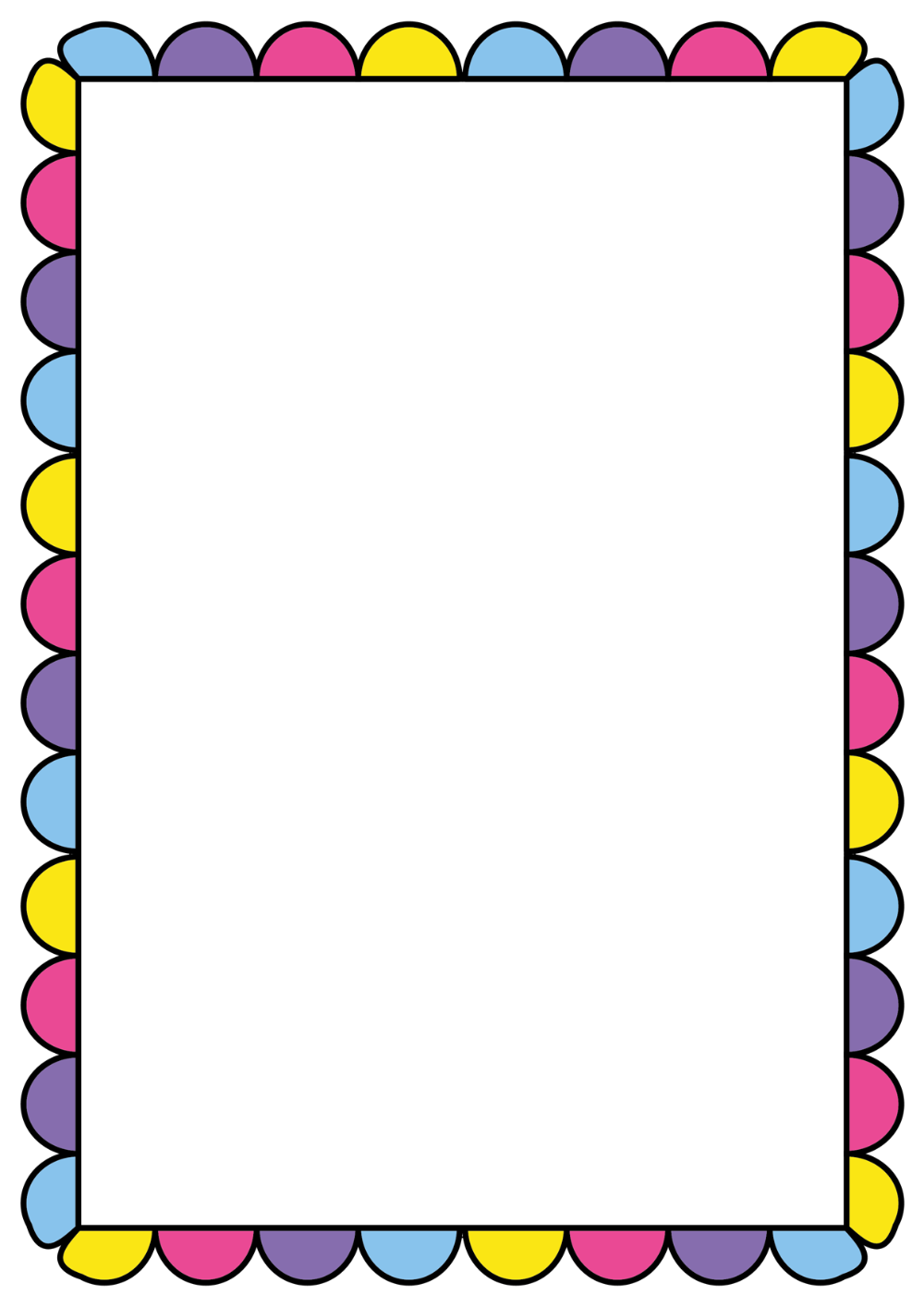 NOTAS CIENTÍFICAS
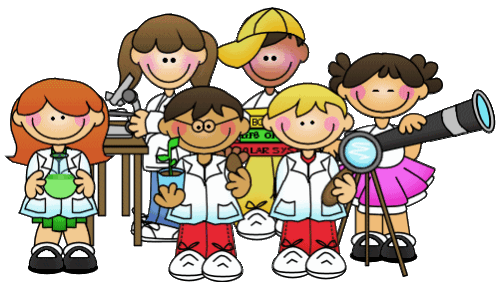 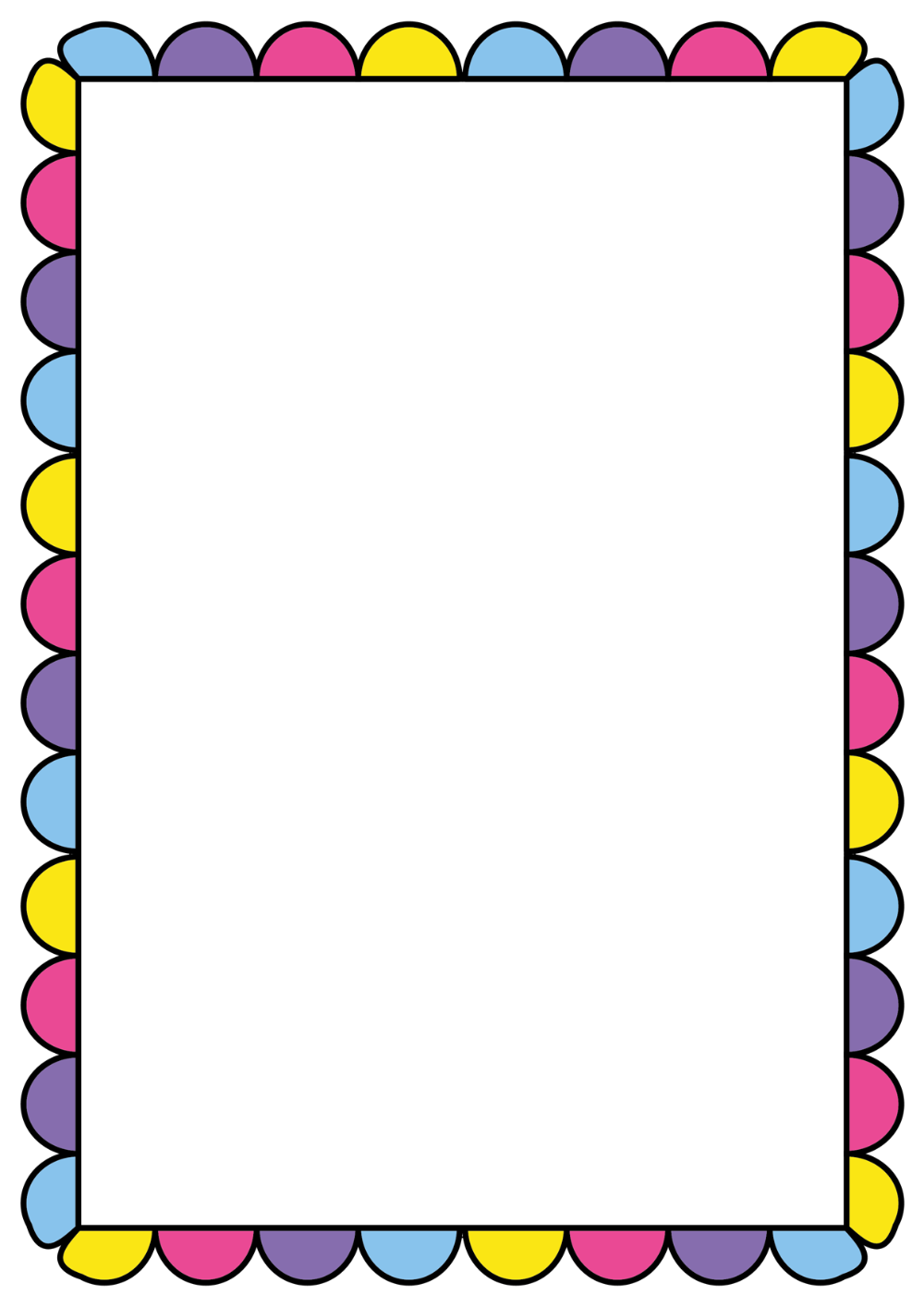 COLABORACIÓN

Colaborar significa trabajar en conjunto con otra u otras personas para realizar una obra o alcanzar un objetivo.
la colaboración es un proceso mediante el cual varias personas se asocian para la realización de un trabajo o actividad, repartiéndose tareas y roles, prestándose mutuamente ayuda, coordinando esfuerzos, con el fin de alcanzar el objetivo previsto.
ACTIVIDAD PARA LA EXPLICACIÒN AL NIÑO.

Juegue con su hijo a encontrar el tesoro perdido. Uno de los dos deberá cubrirse los ojos con un trapo o paliacate; mientras, el otro elegirá cinco cosas que tengan en casa y las colocará en distintos lugares. Una vez oculto el tesoro, guiará a su compañero indicándole por dónde moverse hasta encontrar el total de los objetos.
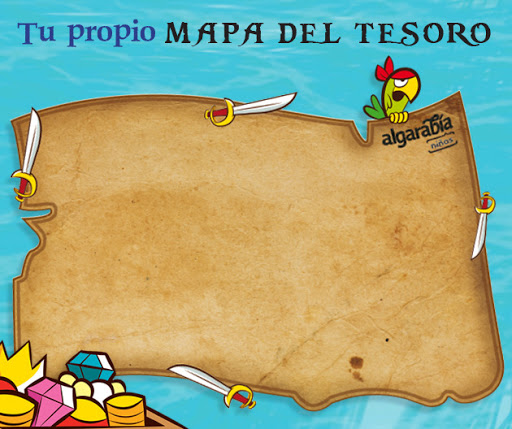 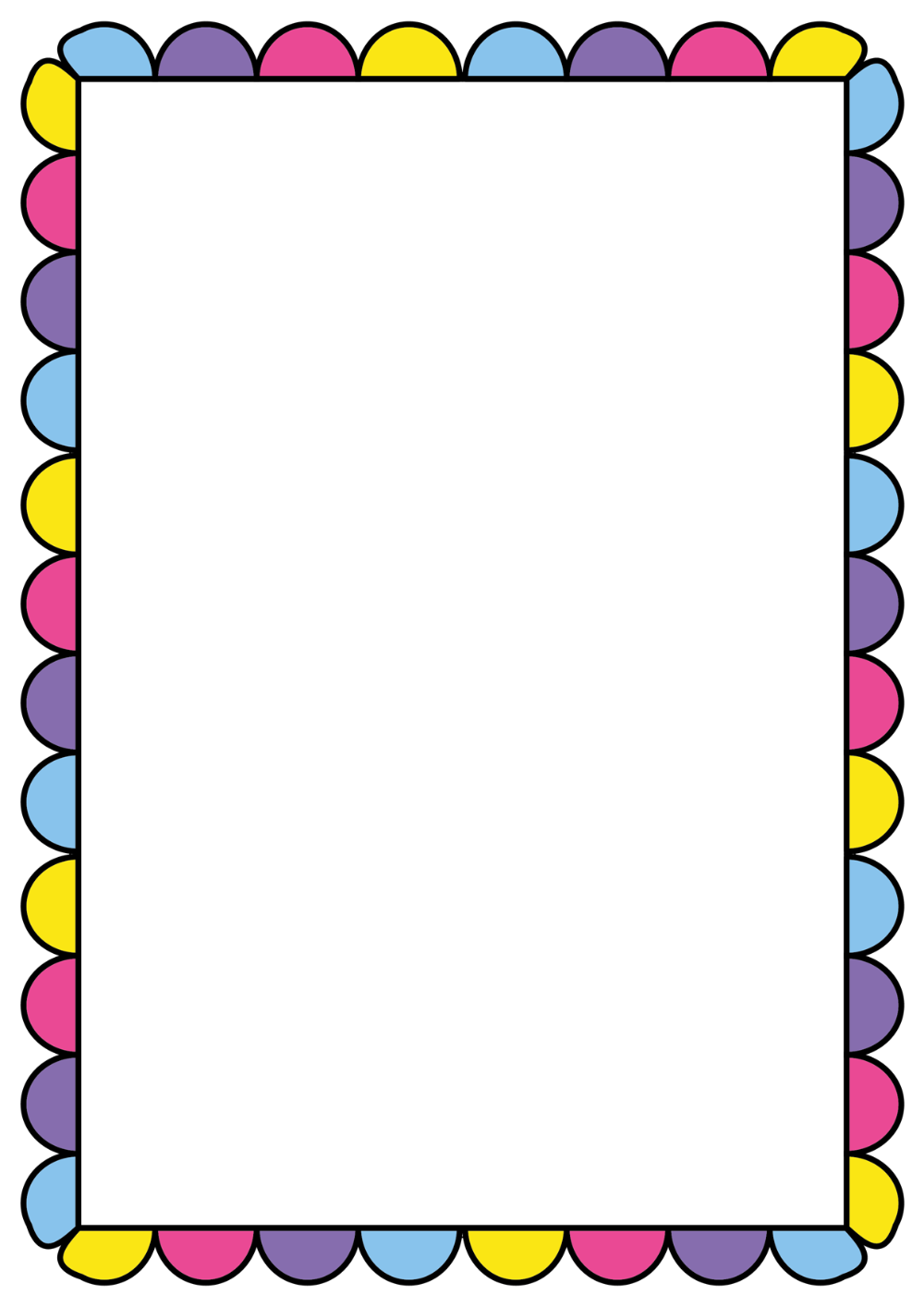 CUIDADO DE LA SALUD
Disfrutar de un buen estado de salud puede conseguirse a partir de variadas acciones y mantenerse durante mucho tiempo o bien perderse debido a diversas razones.
Para estar sana, una persona debería:
Seguir una dieta saludable y equilibrada.
Realizar ejercicio de manera regular
Evitar el consumo de sustancias tóxicas o adictivas como el tabaco, alcohol o cualquier tipo de droga.
Realizar las revisiones médicas pertinentes o controlar posibles complicaciones. Aquí juega un papel fundamental contar con un buen seguro de salud que pueda respaldarte ante cualquier enfermedad con los mejores profesionales y coberturas.
ACTIVIDAD PARA LA EXPLICACIÒN AL NIÑO.

Comente con su hijo sobre la importancia de cuidar su cuerpo para mantenerse sano; desde una dieta saludable, dormir bien, beber agua, hacer ejercicio, hasta mantener los hábitos de higiene necesarios, como asearse, lavarse los dientes, peinarse e incluso mantener limpia su cama y su habitación. Coméntele que todas esas acciones ayudan a que nuestro cuerpo funcione correctamente, y teniendo hábitos de higiene evitamos enfermedades. Apoye a su hijo a elaborar un cartel, en el cual dibuje, por un lado, una silueta con las partes que conforman su cuerpo y el nombre de cada una de ellas y, por otro lado, las acciones de higiene más importantes que debe realizar día con día para mantenerse saludable.